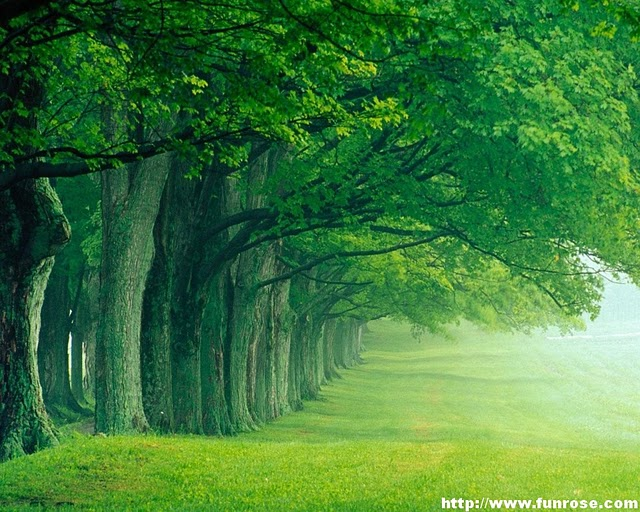 ทรัพยากรป่าไม้
ความหมายของทรัพยากรป่าไม้
ป่าไม้เป็นทรัพยากรธรรมชาติที่มีความสำคัญอย่างยิ่งต่อสิ่งมีชีวิต  ไม่ว่าจะเป็นมนุษย์หรือสัตว์อื่นๆ เพราะป่าไม้มีประโยชน์ทั้งการเป็นแหล่งวัตถุดิบของปัจจัยสี่คือ อาหาร เครื่องนุ่งห่ม ที่อยู่อาศัยและยารักษาโรคสำหรับมนุษย์ และยังมีประโยชน์ในการรักษาสมดุลของสิ่งแวดล้อม ถ้าป่าไม้ถูกทำลายลงไปมากๆย่อมส่งผลกระทบต่อสภาพแวดล้อมที่เกี่ยวข้องอื่นๆ เช่น สัตว์ป่า ดิน น้ำ  อากาศ ฯลฯ เมื่อป่าไม้ถูกทำลาย จะส่งผลไปถึงดินและแหล่งน้ำด้วย
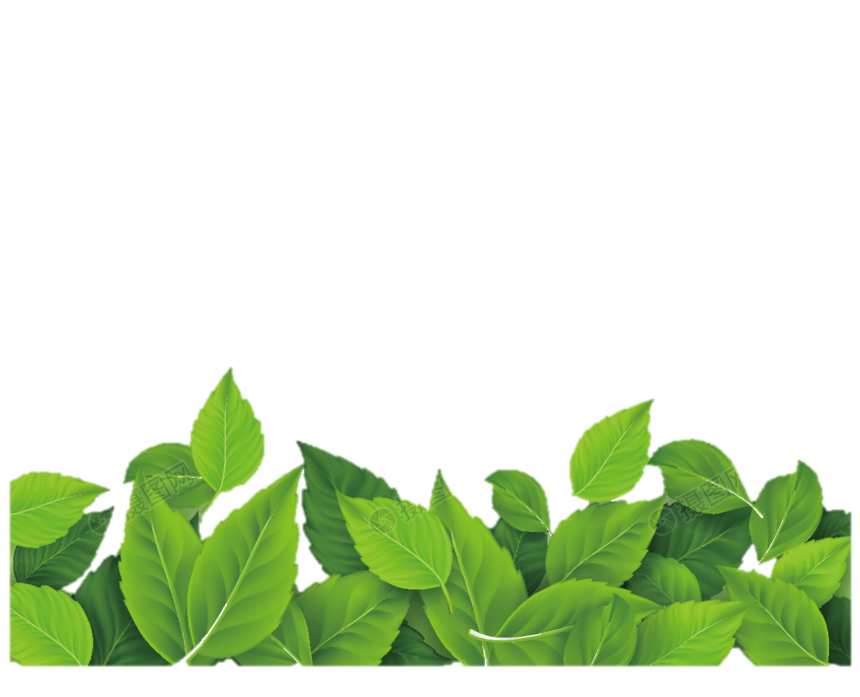 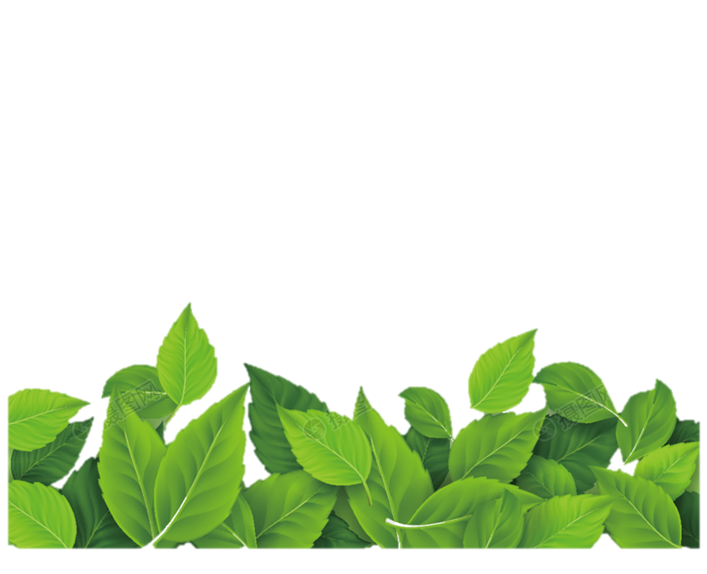 ประเภทของป่าไม้ ในประเทศไทย
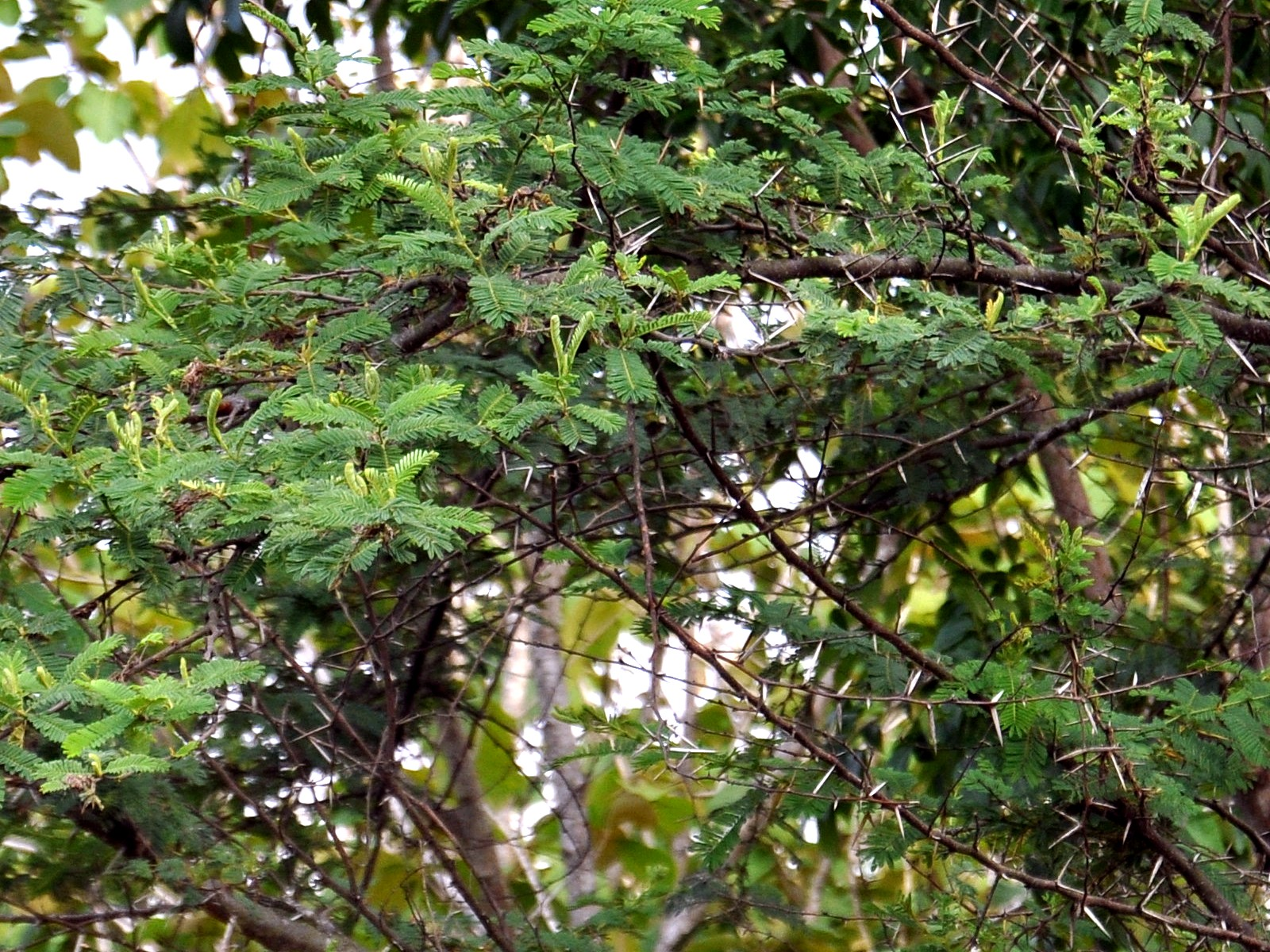 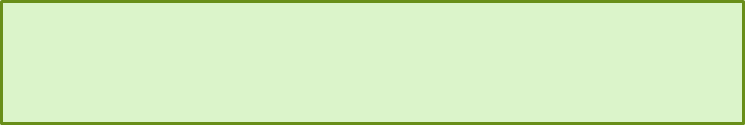 ป่าประเภทที่ผลัดใบ (Deciduous)
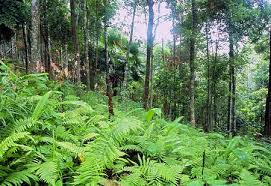 ป่าประเภทที่ไม่ผลัดใบ  (Evergreen)
ป่าประเภทผลัดใบ(Deciduous)
ประดู่แดง
สัก
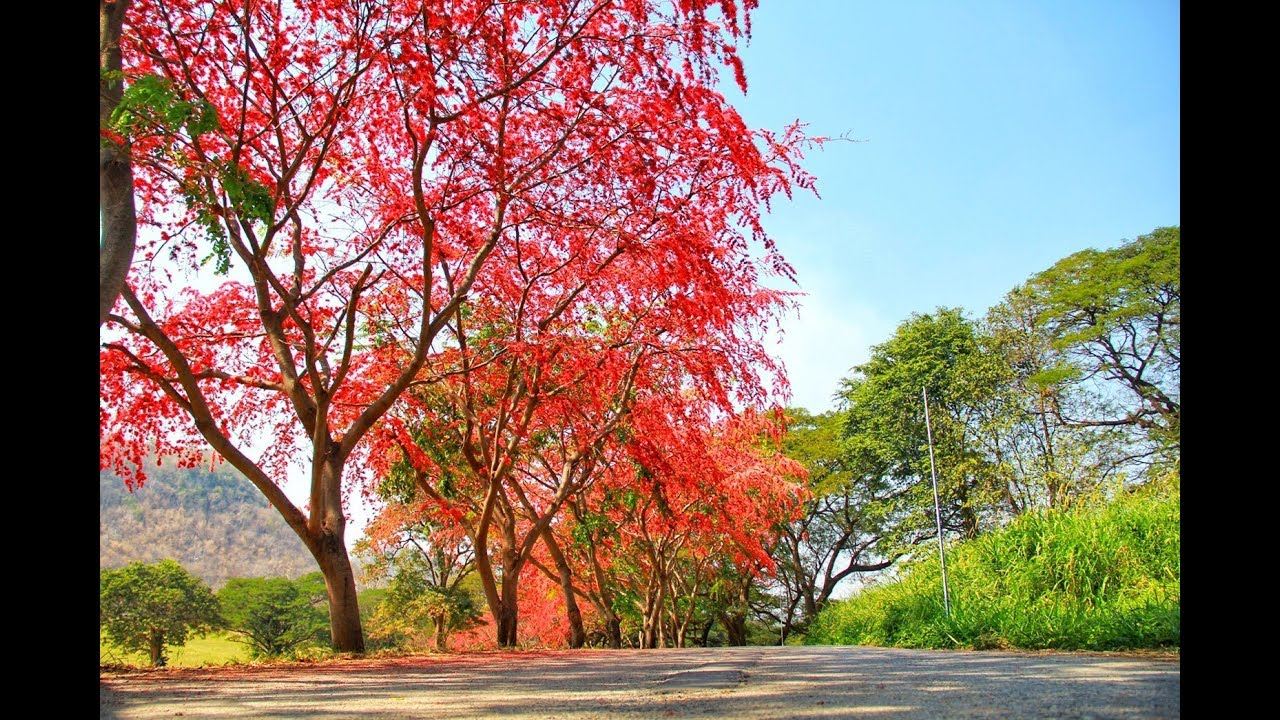 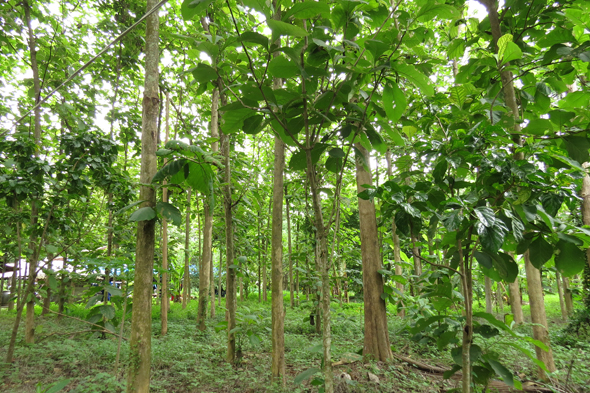 มะค่าโมง
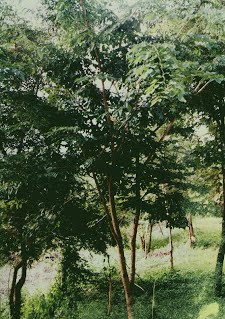 ตะแบก
มะเกลือ
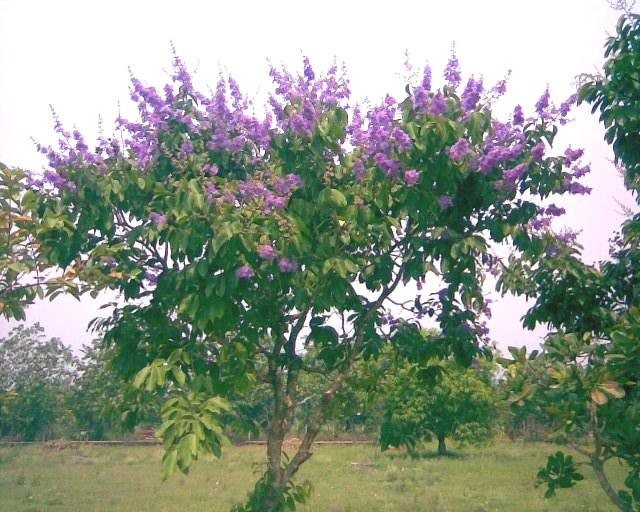 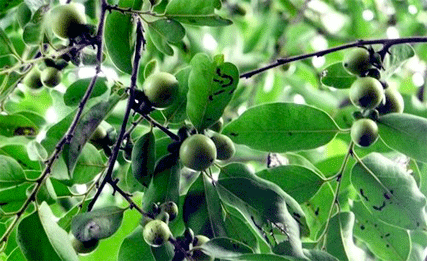 1.ป่าเบญจพรรณ (Mixed Declduous Forest)
ป่าประเภทผลัดใบ(ต่อ)
มะพร้าวเต่า
สมอไทย
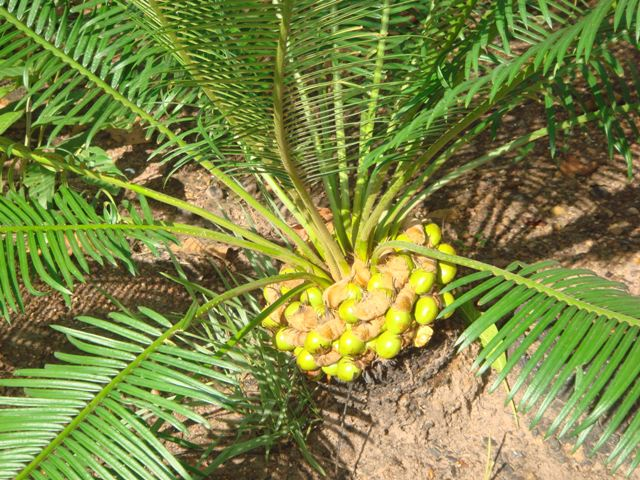 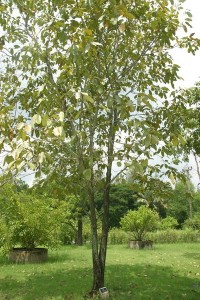 รกฟ้า
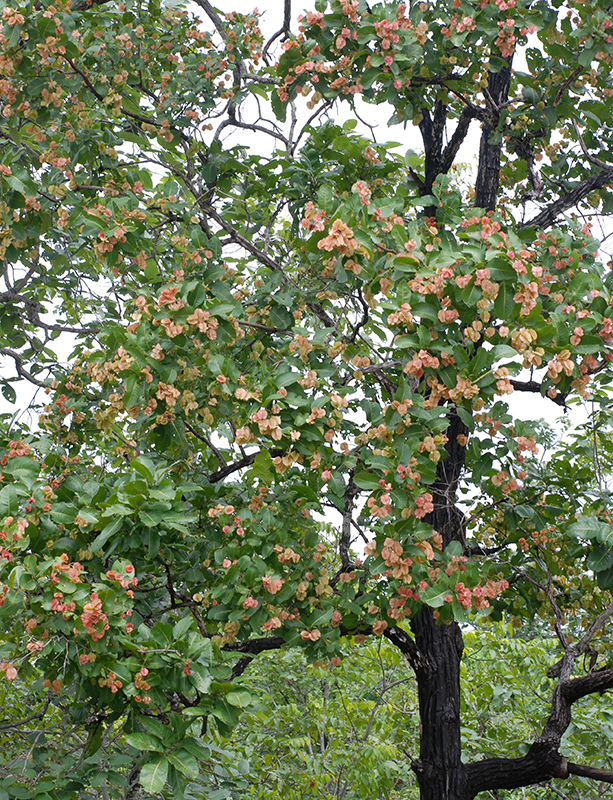 มะเกลือ
ต้นโจด
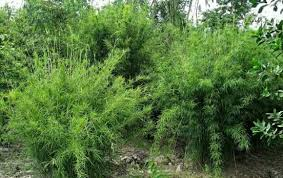 2.ป่าเต็งรัง (Declduous Dipterocarp Forest)
ป่าประเภทผลัดใบ(ต่อ)
ติ้วและแต้ว
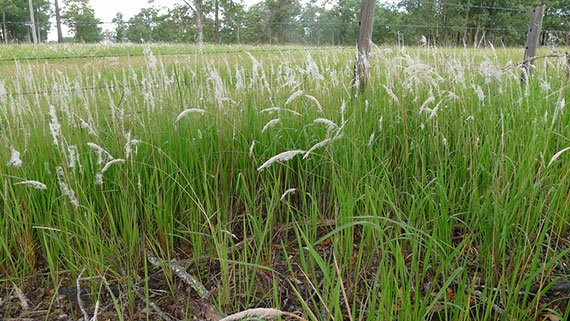 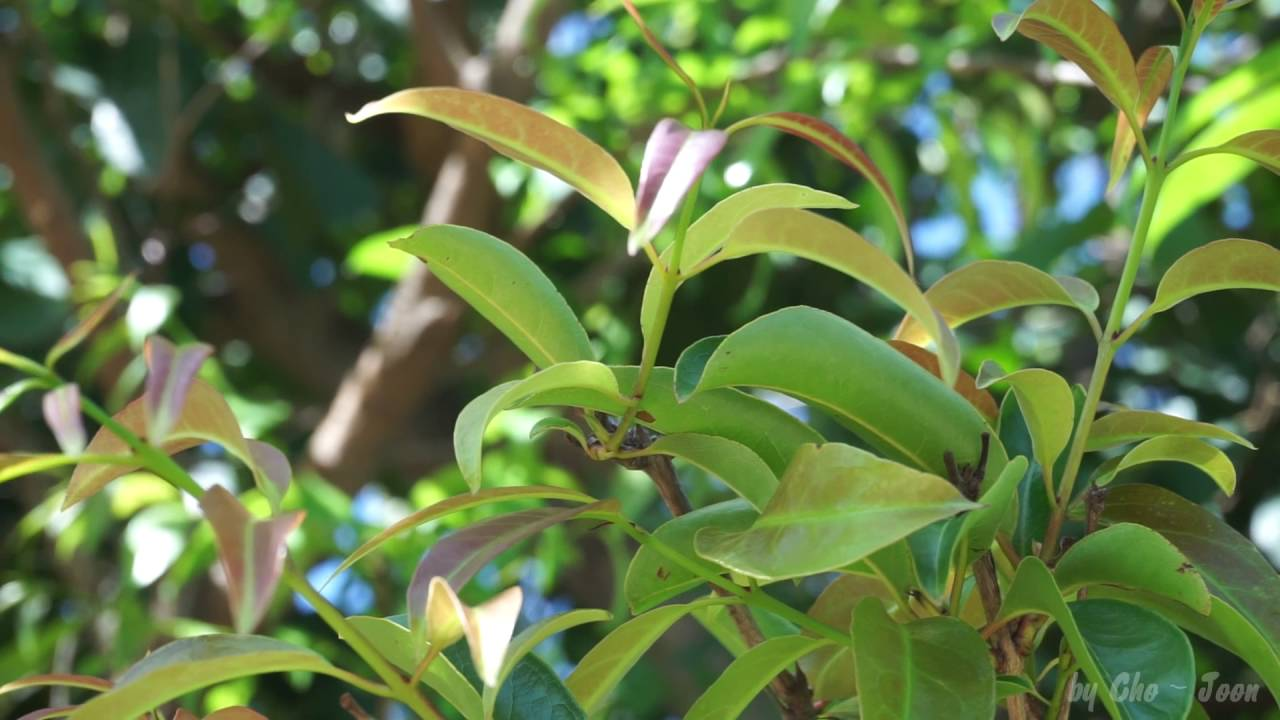 หญ้าคา
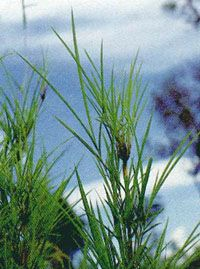 ตับเต่า
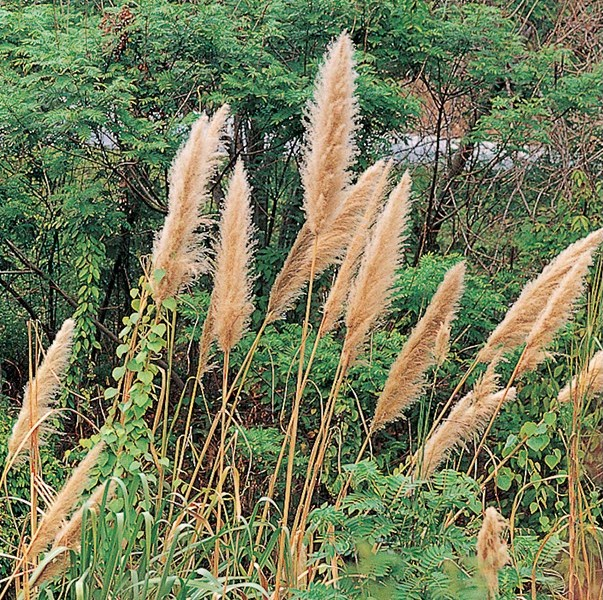 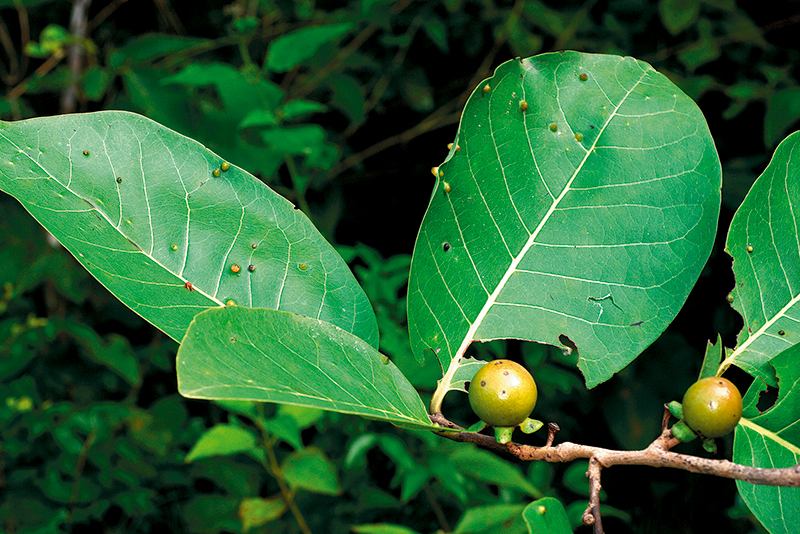 หญ้าโขมง
หญ้าเพ็ก
3.ป่าหญ้า (Savannas Forest)
ป่าประเภทที่ไม่ผลัดใบ(Evergreen)
1.ป่าดงดิบ (Tropical Evergreen Forest or Rain Forest)
ป่าดงดิบที่มีอยู่ทั่วในทุกภาคของประเทศ แต่ที่มีมากที่สุดได้แก่ ภาคใต้และภาคตะวันออก  ในบริเวณนี้มีฝนตกมากและมีความชื้นมากในท้องที่ภาคอื่น ป่าดงดิบมักกระจายอยู่บริเวณที่มีความชุ่มชื้นมากๆเช่น ตามหุบเขาริมแม่น้ำลำธาร ห้วย แหล่งน้ำ และบนภูเขา
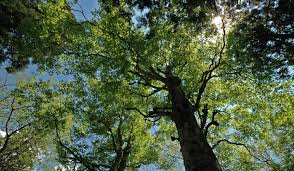 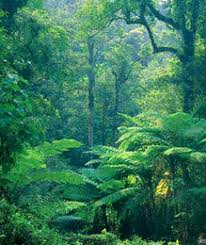 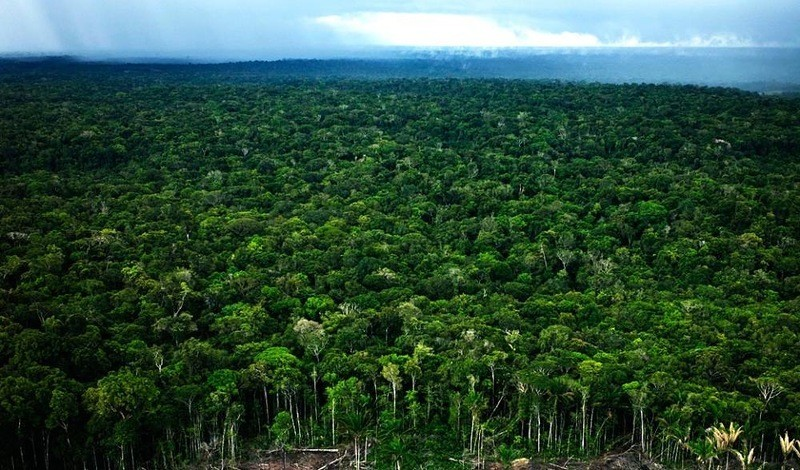 ป่าประเภทที่ไม่ผลัดใบ(ต่อ)
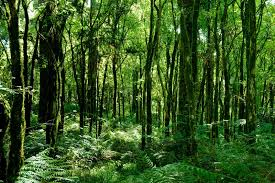 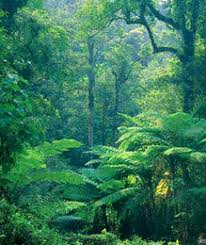 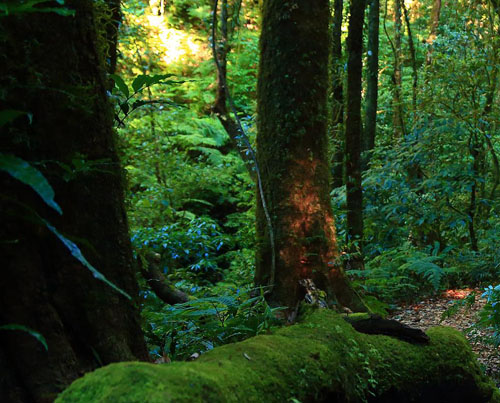 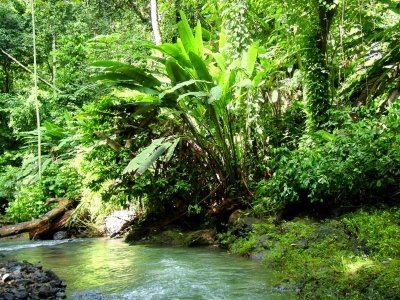 1.1  ป่าดิบชื้น (Moist Evergreen Forest)
ป่าประเภทที่ไม่ผลัดใบ(ต่อ)
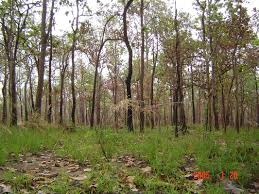 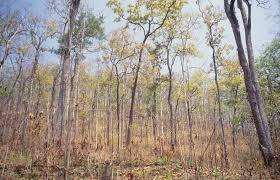 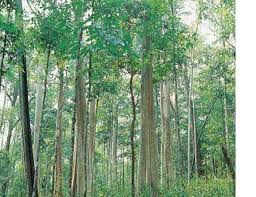 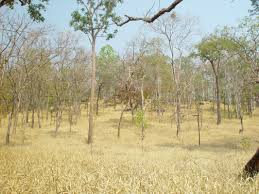 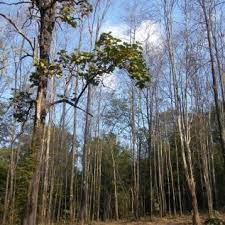 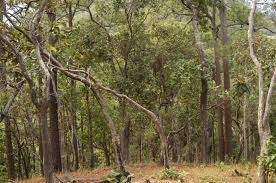 1.2 ป่าดิบแล้ง (Dry Evergreen Forest)
ป่าประเภทที่ไม่ผลัดใบ(ต่อ)
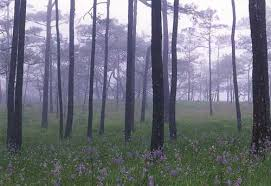 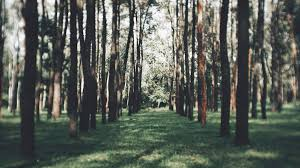 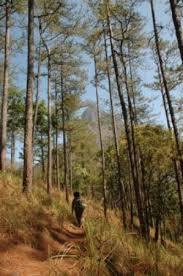 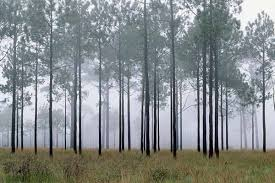 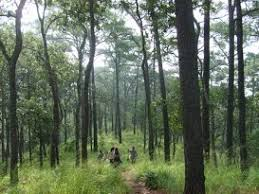 2.ป่าสนเขา (Pine Forest)
ป่าประเภทที่ไม่ผลัดใบ(ต่อ)
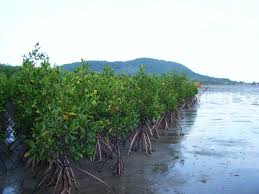 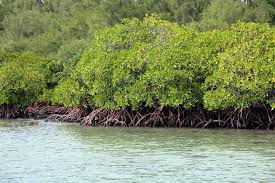 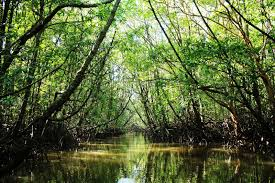 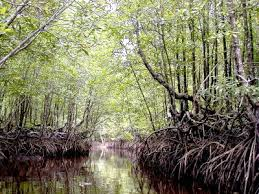 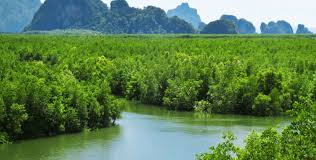 3.ป่าชายเลน (Mangrove Forest)
ป่าประเภทที่ไม่ผลัดใบ(ต่อ)
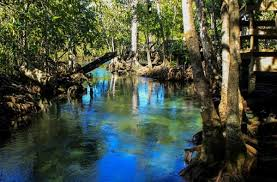 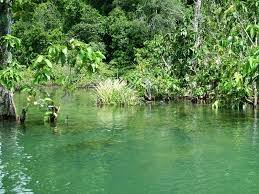 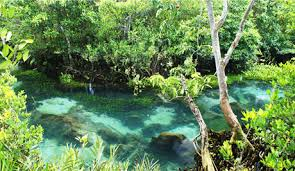 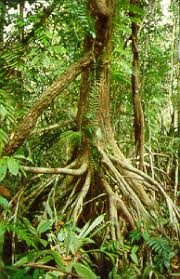 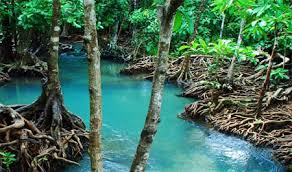 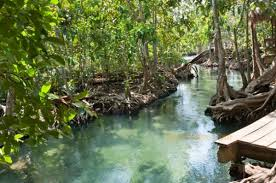 4.ป่าพรุหรือป่าบึงน้ำจืด (Swamp Forest)
ป่าประเภทที่ไม่ผลัดใบ(ต่อ)
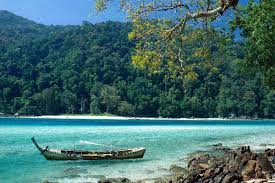 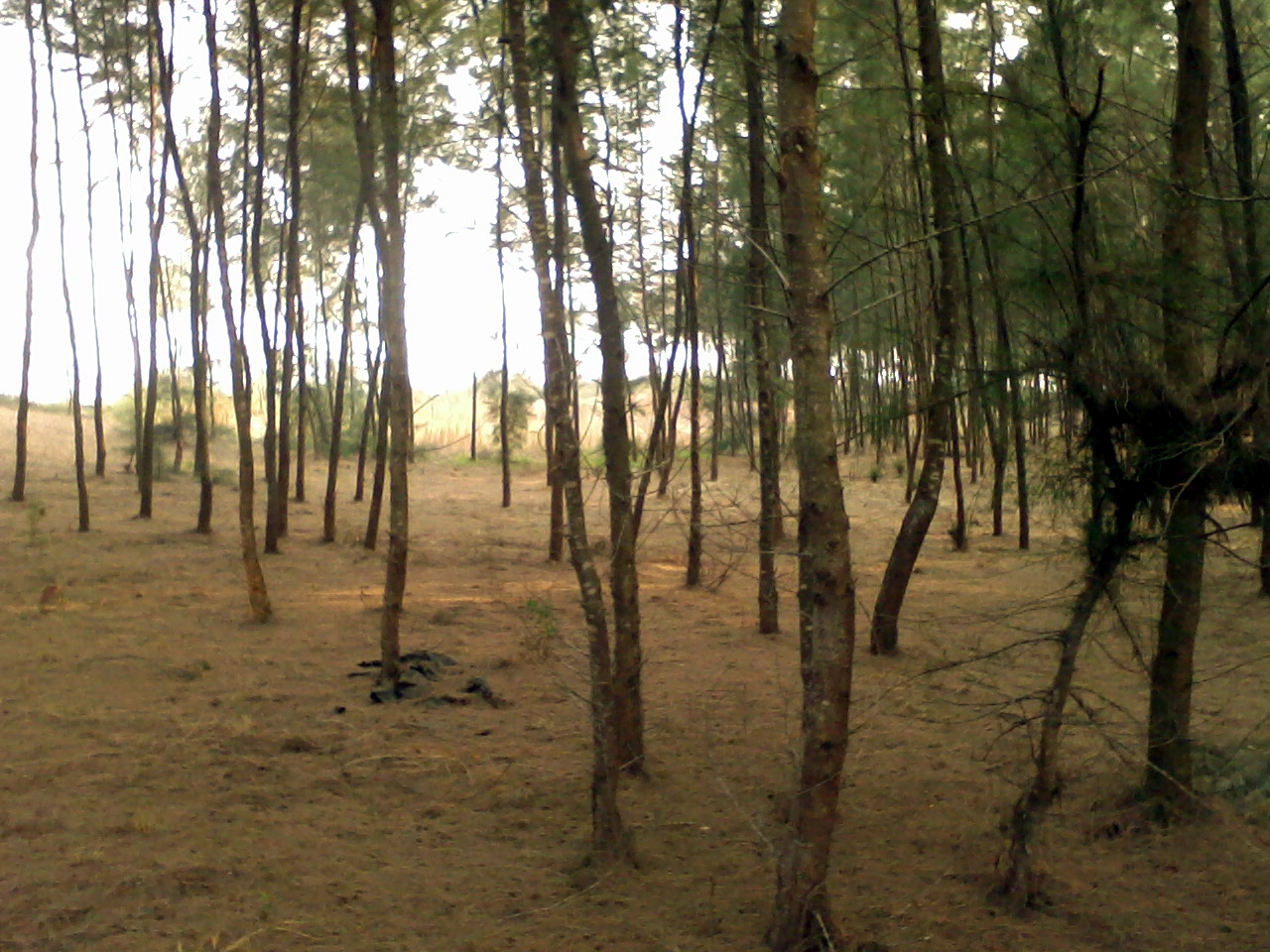 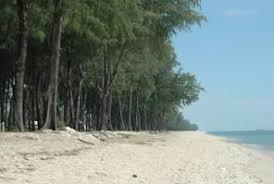 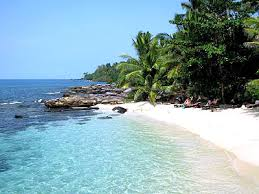 5.ป่าชายหาด (Beach Forest)
ประโยชน์ของทรัพยากรป่าไม้
ประโยชน์ทางตรง (Direct Benefits)
ได้แก่ ปัจจัย 4 ประการ
1.จากการนำไม้มาสร้างอาคารบ้านเรือนและผลิตภัณฑ์ต่างๆเช่น เฟอร์นิเจอร์  กระดาษ ไม้ขีดไฟ ฟืน เป็นต้น
2.ใช้เป็นอาหารจากส่วนต่างๆของพืชและผล
3.ใช้เส้นใยที่ได้จากเปลือกไม้และเถาวัลย์มาถักทอเป็นเครื่องนุ่งห่ม เชือกและอื่น ๆ
4.ใช้ทำยารักษาโรคต่าง ๆ
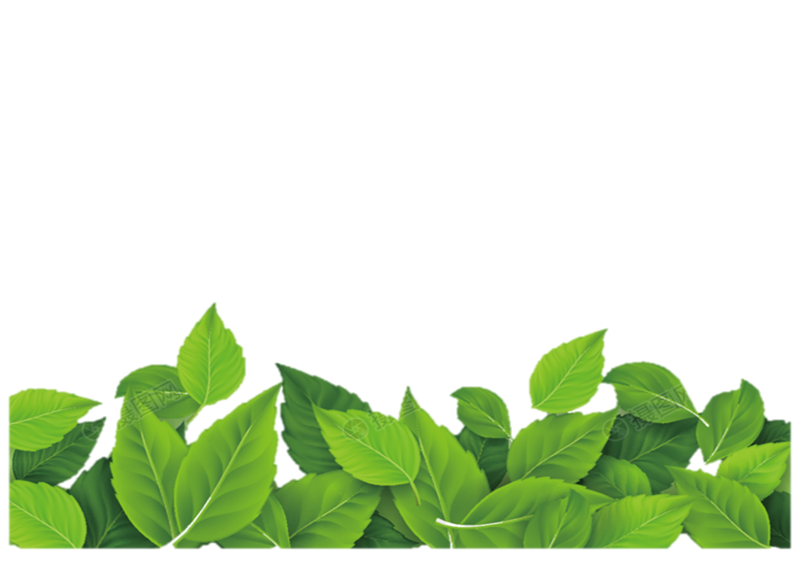 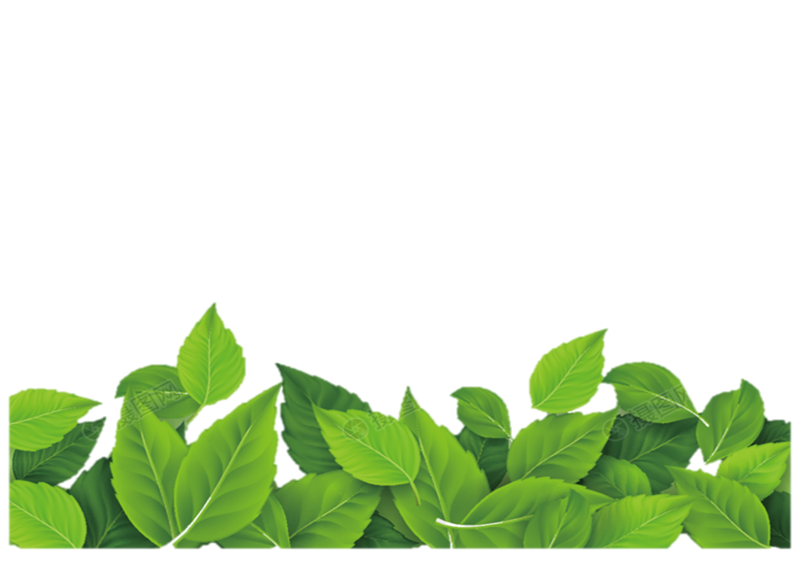 ประโยชน์ของทรัพยากรป่าไม้(ต่อ)
ประโยชน์ทางอ้อม (Indirect Benefits)
1.ป่าไม้เป็นเป็นแหล่งกำเนิดต้นน้ำลำธาร
2.ป่าไม้ทำให้เกิดความชุ่มชื้นและควบคุมสภาวะอากาศ
3.ป่าไม้เป็นแหล่งพักผ่อนและศึกษาความรู้
4.ป่าไม้ช่วยบรรเทาความรุนแรงของลมพายุและป้องกันอุทกภัย
5.ป่าไม้ช่วยป้องกันการกัดเซาะและพัดพาหน้าดิน
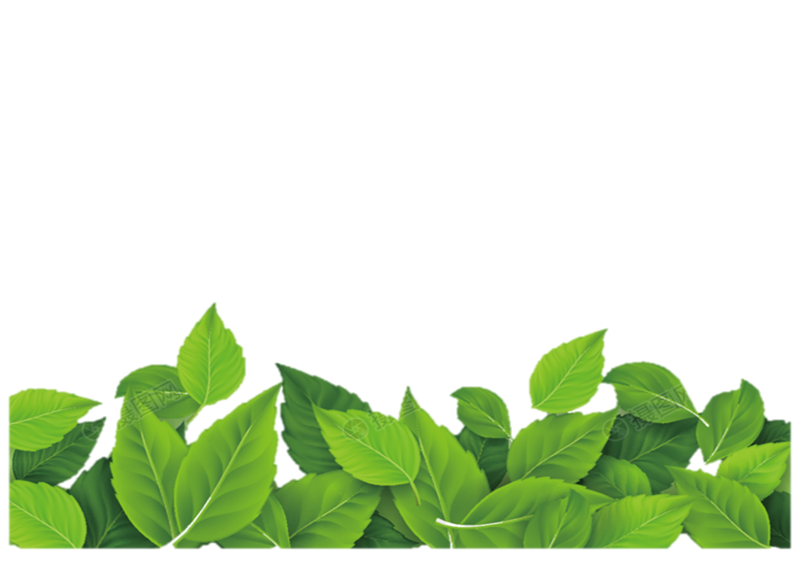 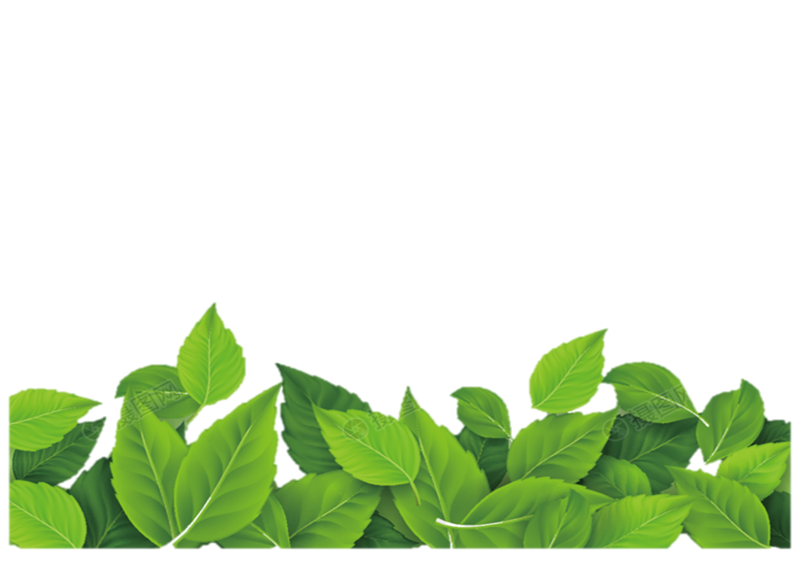 สาเหตุสำคัญของวิกฤตการณ์ป่าไม้ ในประเทศไทย
3.การส่งเสริมการปลูกพืชหรือเลี้ยงสัตว์เศรษฐกิจเพื่อการส่งออก
1.การลักลอบตัดไม้ทำลายป่า
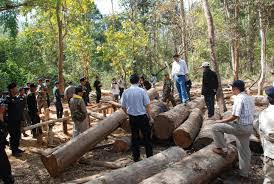 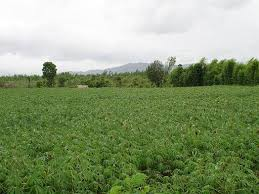 2.การบุกรุกพื้นที่ป่าไม้เพื่อเข้าครอบครองที่ดิน
4.  การกำหนดแนวเขตพื้นที่ป่ากระทำไม่ชัดเจน
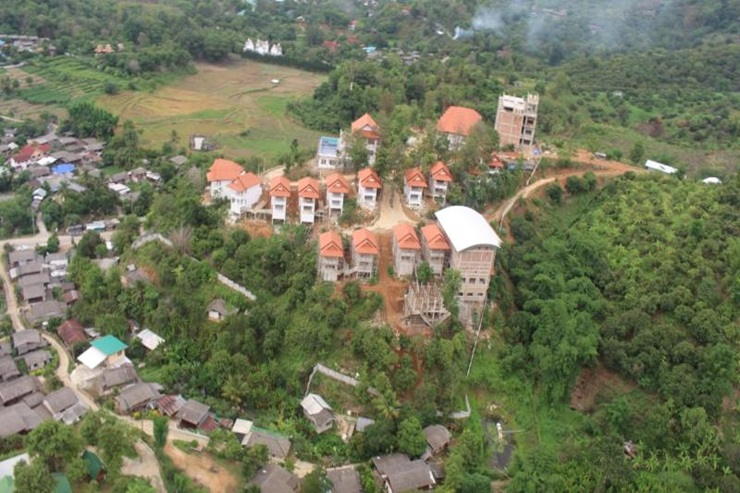 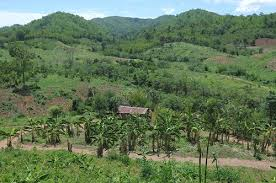 สาเหตุสำคัญของวิกฤตการณ์ป่าไม้ ในประเทศไทย(ต่อ)
5.การจัดสร้างสาธารณูปโภคของรัฐ
7.การทำเหมืองแร่
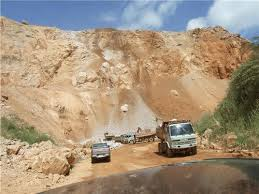 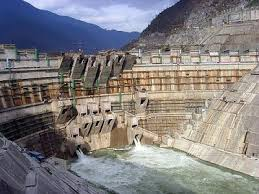 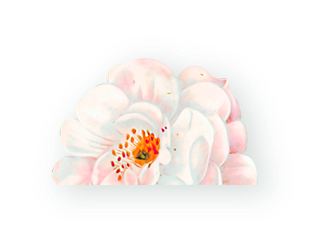 6.ไฟไหม้ป่า
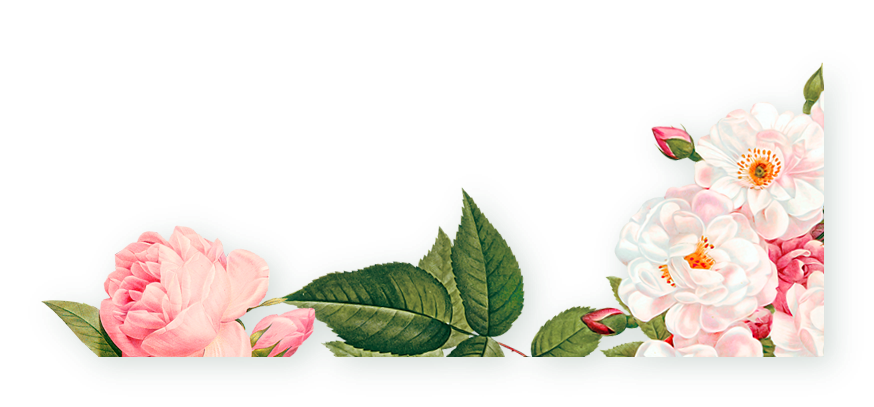 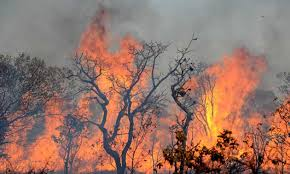 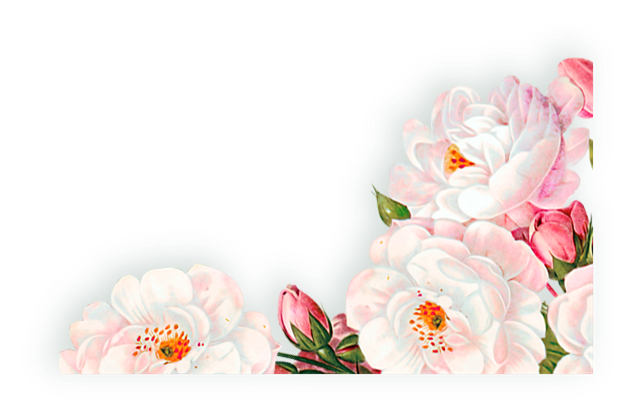 การอนุรักษ์ป่าไม้
1.นโยบายด้านการกำหนดเขตการใช้ประโยชน์ที่ดินป่าไม้
 2.นโยบายด้านการอนุรักษ์ทรัพยากรป่าไม้
 3.นโยบายด้านการจัดการที่ดินทำกินให้แก่ราษฎรผู้ยากไร้ในท้องถิ่น
 4.นโยบายด้านการพัฒนาป่าไม้
 5.นโยบายการบริหารทั่วไปจากนโยบายดังกล่าวข้างต้น
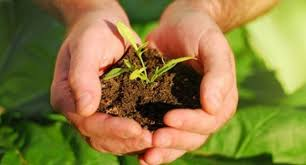 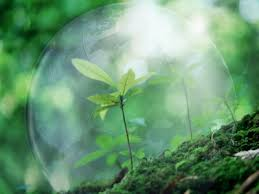 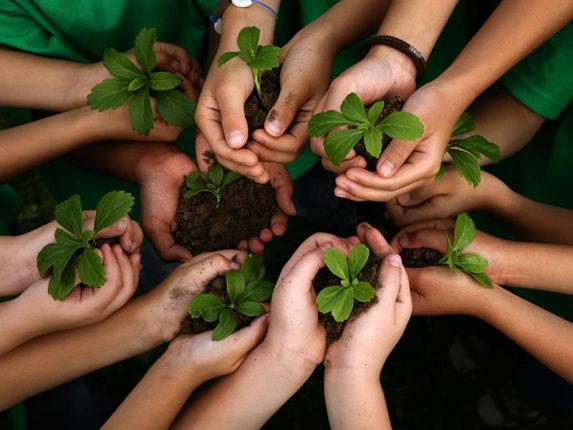 สมาชิกกลุ่ม
นางสาว	ศิรดาพร ชัยวัฒน์จตุพร	   604305036
นางสาว ช่อฟ้า	  เสียงสม		   604305055
นางสาว กรรณิภาร์	อุดมผล          604305123
นางสาว	 สุภาภรณ์	เพ็ชรนิล		    604305129
นางสาว	  อภิญญา	พุคง		    604305135
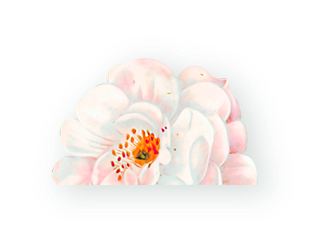 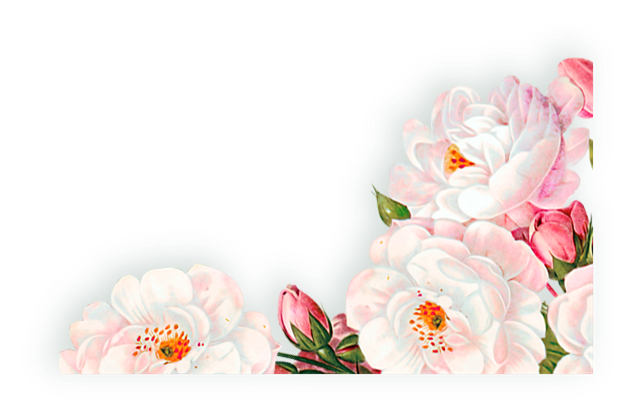 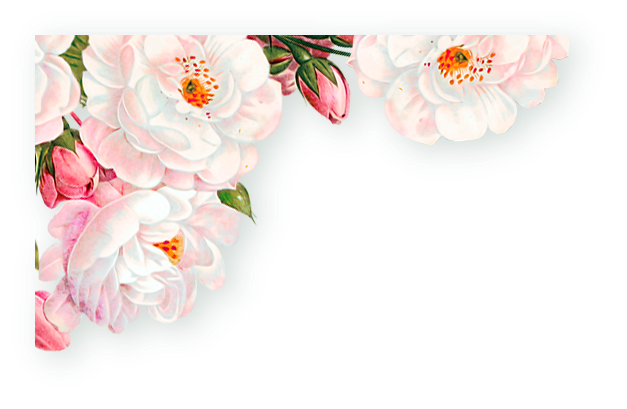 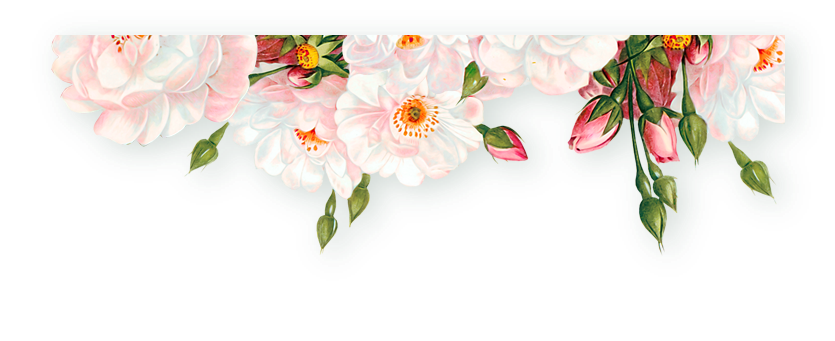 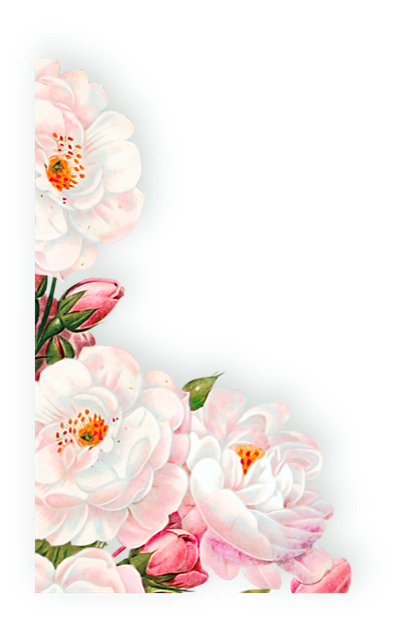 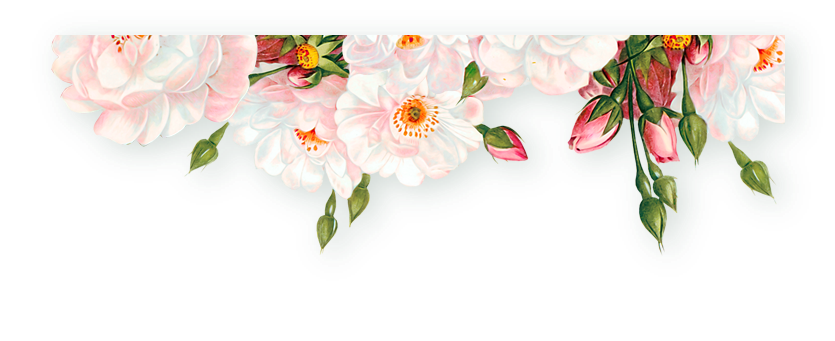 จบการนำเสนอ
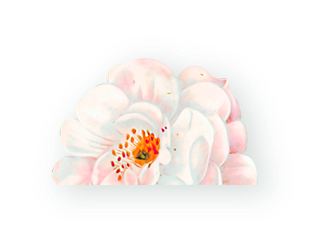 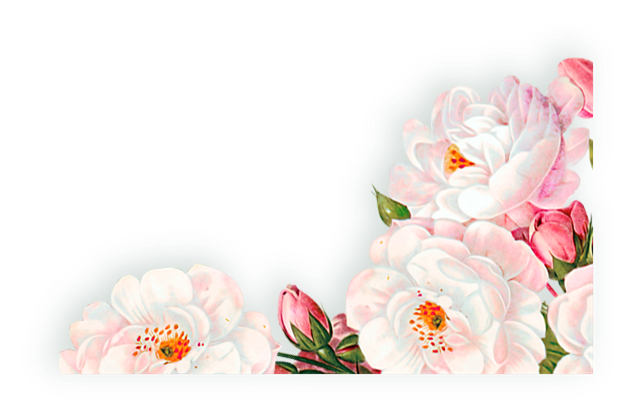 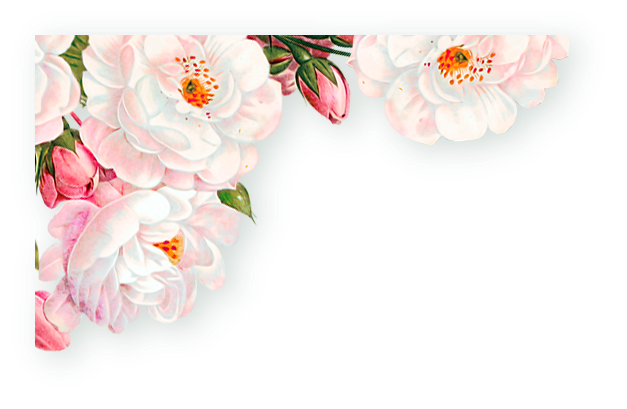 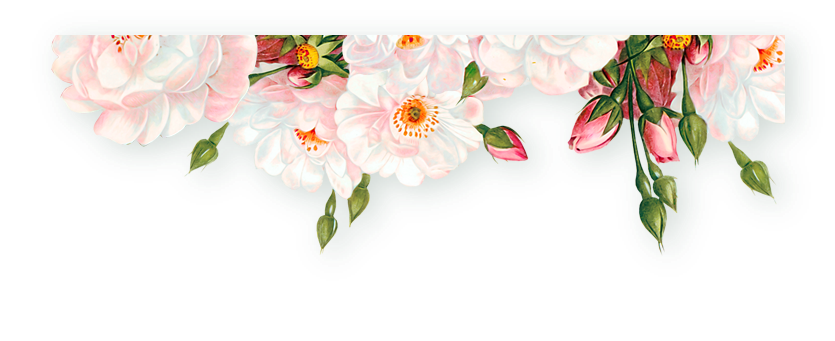